Media, Technology and Politics
The state and political regulating of the media
Erik Chevrier
July 12th, 2017
Midterm Exam
Examples of How Points are Allocated
Essay Question – Points (0 – 10)
0 = You wrote nothing
1 – 2 = You wrote something but it is not right at all
3 – 5 = You wrote something that is partially true but mainly wrong
6 = You are correct but extremely vague
7 = You are correct but slightly vague
8 – 9 = You are correct and are clear. You provide examples to back up your claim(s).
10 = You are spot on. You provide a range of examples to back up your claim(s). Your answer is full. You don’t leave anything out. Each part of your answer is completely correct.
Video
What happens when the media’s priority is profit?

How do we balance freedom of expression with social responsibility?
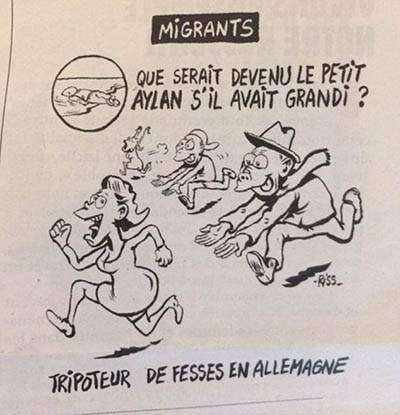 Free Speech vs Hate Speech
Discordia
The National – Free Speech Under Attack
Debate on Use of Gender Pronouns at University of Toronto

Milo Yiannopoulos
Milo Yiannopoulos
Milo Yiannopoulos
Milo Yiannopoulos looses book deal
The State
Max Weber – A compulsory organization with a territorial basis… The use of force is regarded as legitimate only so far as it is either permitted by the state or prescribed by it. 

Nesbitt-Larking – A bundle of formal and more-or-less permanent institutions, notably the executive, the legislature, the judiciary, the constitution, the armed forces, the public services, and other state organizations. 

The state uses the media as a mechanism to construct ideology and shape culture. However, media mechanisms also lead politicians to shape their political messages. 

Liberal market vs totalitarian states = Media apparatuses are controlled by different actors
The State (Immanuel Wallerstein)
States 

Sovereignty
Borders
Reciprocal Recognition from other States
Legitimacy
Part of an Interstate System
States assert authority in at least seven principal arenas of direct interest to them
1 – Sets rules on how capital & labour flows in and out of its border (people, capital and goods)
2 – Sets rules on property
3 – Sets rules about employment and compensation
4 – Decides which costs are internalized
5 – Decides which economic process may be monopolized and to what degree
6 -  They tax
7 – They protect its own core production process internationally
Institutions in a Capitalist World Economy (Immanuel Wallerstein)
Market- Concrete & Virtual- Quasi-Monopoly
Firms- Main actors in the market- Cyclical rhythm and Curve (Kondratieff 	Cycles)- Core, periphery, semi-periphery 
(degree of profitability in the production process)
State maintains quasi-monopolies by:
	
	- Maintaining patents
	- Putting restrictions on imports
	- Providing subsidies and tax benefits
	- Regulations
The State and the Media (Nesbitt-Larking)
The state has multiple roles in relation with media apparatuses.
Proprietor
Custodian of national heritage
Regulator
Censor
Patron (awards, prizes and grants)
Catalyst (subsidies) 
Actor (providing content)
Masseur (managing news releases)
Ideologue (shaping political reality)
Conspirator
History of the State as a Regulator
Aird Commission (Canadian Radio League lobbied for public broadcasting)
1932 – Canadian Radio Broadcasting Corporation (CRBC)
Regulate, Control and Carry Out Broadcasting
1936 – Canadian Broadcasting Corporation (CBC)
1941 – Société du Radio Canada 
1951 – Massey Commission
1952 – Television One Station private & public per city
1957 & 1965 – Fowler Commission
1958 – 1968 – Board of Broadcasting Governors (BBG) 
1960 – O’Leary Commission – (1964 Legislation covering periodicals and newspapers Times, Readers Digest) – (1976 Bill C-58) – (1999 Bill C-55)
1968 – Canadian Radio Telecommunications Commission (CRTC)
1969 – Davey Report
1981 – Kent Commission
1991 – Newest Broadcasting Act
2008 – Diversity of Voices Policy
Davey Report & Kent Commission
Davey Report
- Establish a Press Ownership Review Board to approve and reject acquisitions and mergers of newspapers and periodicals


Kent Commission (1981)
- Corporate mindset takes over newsrooms- Media concentration reduces the range of diversity of viewpoints- Media concentration increases pro-business editorializing- Growing commercialization leads to reliance on American sources- Corporate media concentration leads to reduced accountability - Large corporations bully the government for tax breaks and subsidies
CRTC Regulations
CRTC Businesses and Licensing
Diversity of Voices Polity
 2 out of 3 – Newspaper, Television, Radio Station in same market
Ownership caps –  35% - 45% potentially threatening, over 45% rejected
Incumbent telephone and cable companies cannot consolidate to ‘control the internet’
Vertical integration of programming – ¾ have to be produced from outside sources, 25% Canadian programming from independent producers

Examples of CRTC rulings regarding these regulations are contained in this report
Canada and the Media
Since 1982 Supreme court can interpret the Charter of Rights and their decisions cannot be removed by the Canadian Parliament. 

Charter of Rights and Freedoms
Freedom of expression & of the press, section 2(b)
Notwithstanding clause
Access to Information Act
Privacy Act
Security of Information Act
Anti-Terrorism Act

Interview with Osama Bin Laden – Should Canada prevent people from interviewing “terrorists”?
Media and Politics – Dual Control
Jamieson and Campbell identify a number of ways where media organizations and politicians control each other:
1 – Use of spin-doctors
2 – Staging of press conferences
3 – Venues, seating arrangements and camera angles
4 – Timing of statements to be released to the general public
5 – Negative announcements timed for release
6 – Trial balloons used to deal with proposals when a politician is uncertain
7 – Leaks employed to weaken an enemy
8 – Direct recipient addresses
9 – Access and denial of access to reward journalists who are supportive and punish those that are critical
State and Media Control
John Keane – There are four categories that are identified as tools that the state uses to promote its interests through media control.
Invoke emergency powers
Through armed secrecy
Providing information to mislead the public
Mobilizes people through advertising
Libel in Canada
1843 – Defendants can defend libel by demonstrating the truth
Libel is an “unjustified statement, published or broadcast, that subjects a person to hatred, ridicule, or contempt or, put differently, is a false statement to a person’s discredit” 
3 defences against libel include:
Statements were true
Comments were fair or opinion (highly critical must be based on facts)
Consent is an acceptable defence if the party said that it was acceptable to make the comments
	The Sourcebook on Canadian Media Law
Wartime Reporting
Frontline – Iraq War

John Stewart – Grills Miller

Operation Persuasion: What is the role of the media in modern day war reporting

Control Room – Propaganda of the Iraq War
Social Media and Freedom of Expression
Should censorship take place in social media like Facebook or twitter? 
What consequences occur in an environment of censorship vs unregulated social media?

Would you censor Roosh V or others like him who spread hateful messages?